Kansas Leads the World in the Success of Each Student.
Dr. Randy Watson, Kansas Commissioner of Education
A NEW Vision for Kansas ...
Kansas leads the world in the success of each student
KANSAS STATE DEPARTMENT OF EDUCATION | www.ksde.org
Kansans Can Competencies
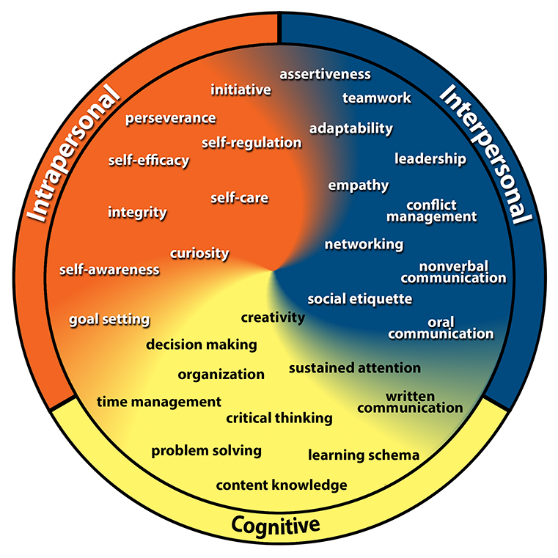 Gaumer Erickson, A.S., Soukup, J.H., & Noonan, P. (2013). College & Career Competency Wheel. Lawrence, KS: University of Kansas, Center for Research on Learning. Derived in part from Pellegrino, J.W., & Hilton, M.L. (Eds.). (2012). Education for Life and Work: Developing Transferable Knowledge and Skills in the 21st Century. Washington, DC: National Academies Press.
Kansans said…
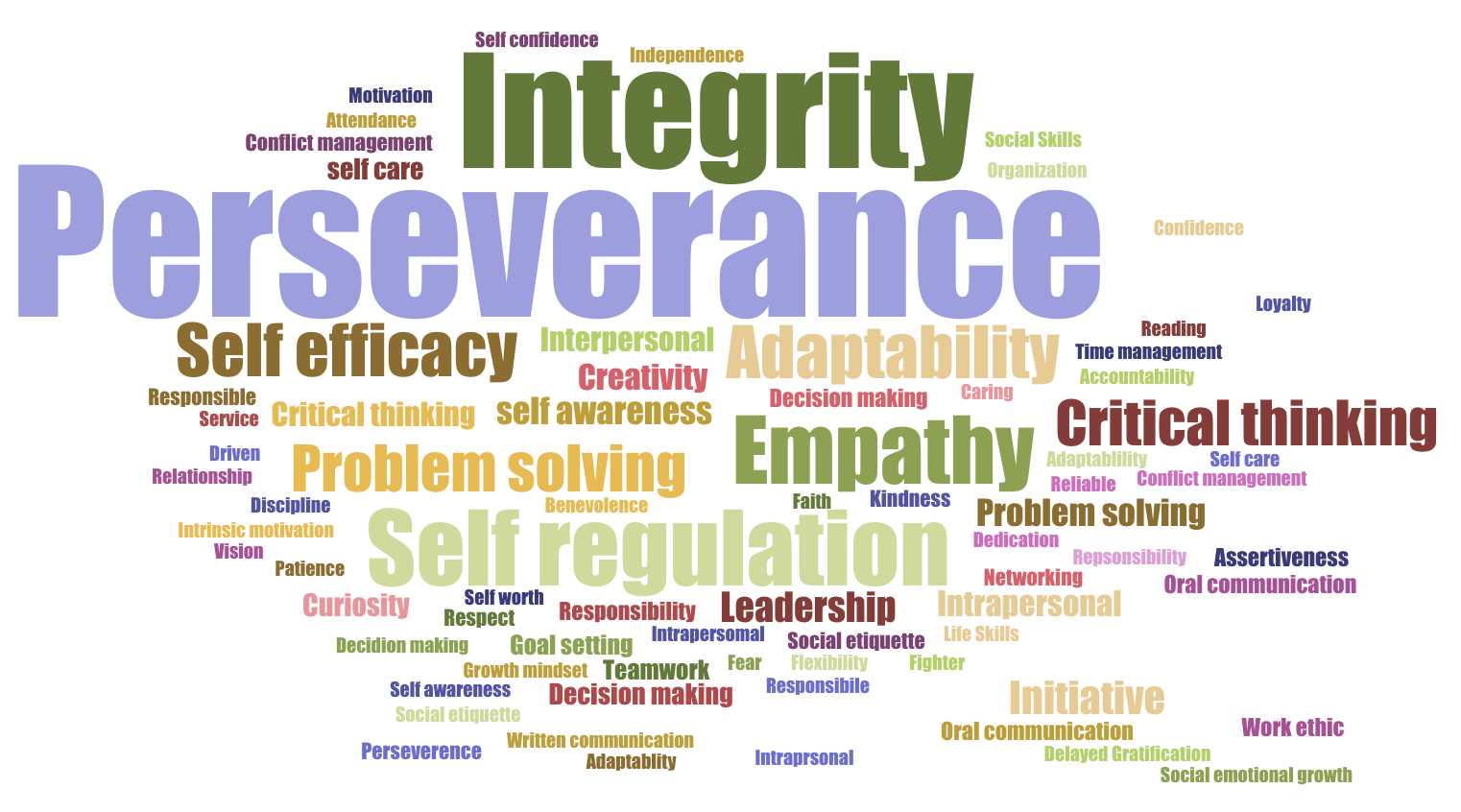 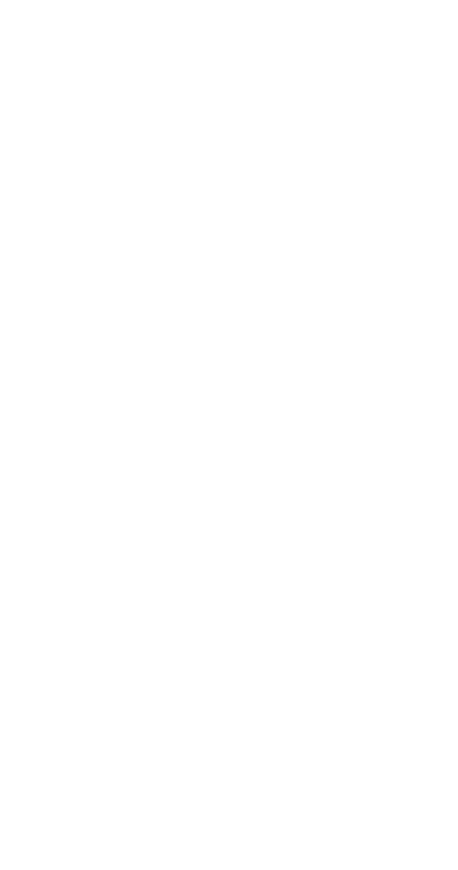 Recognition
Commissioner Award
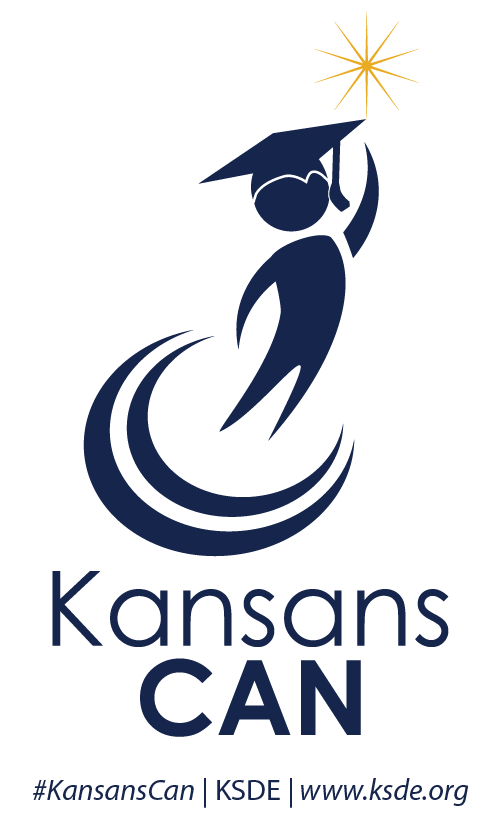 Districts that outperform their predictive rate above .40 effect size.
Which District do you want to be?
Size     2018
2017
Predictive Rate
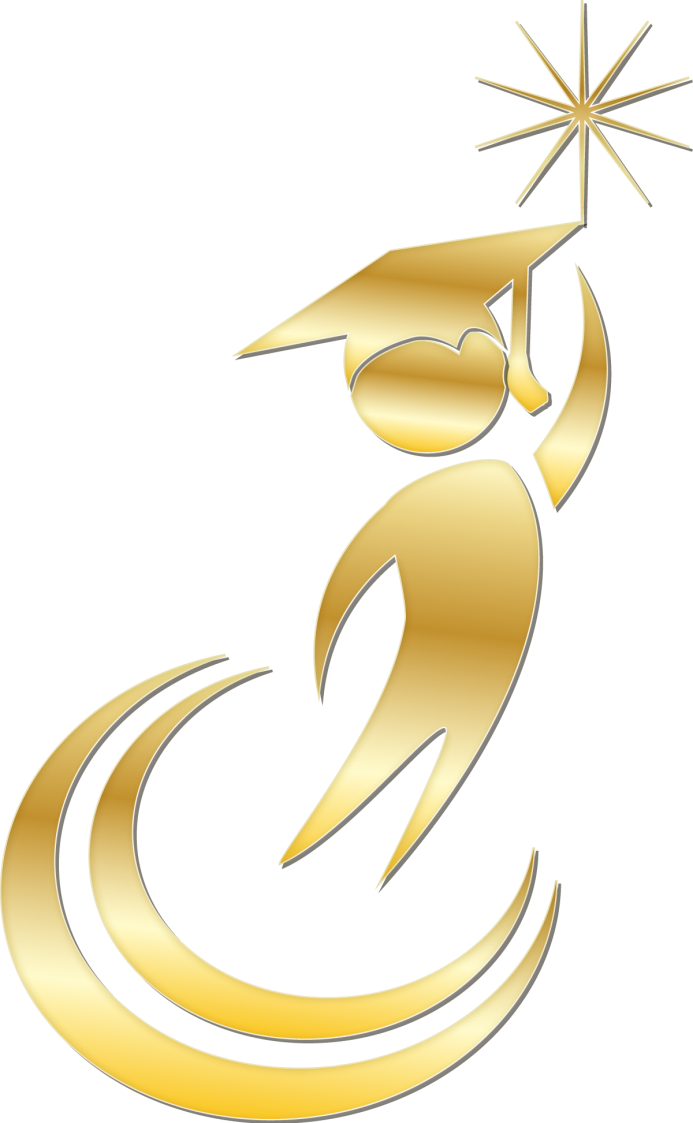 KANSAN CAN RECOGNITION
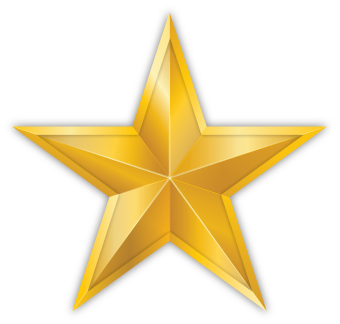 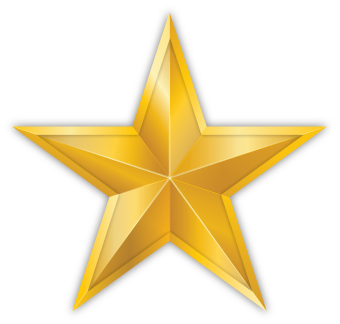 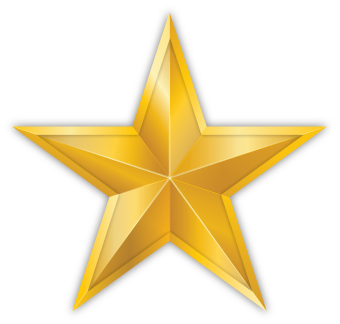 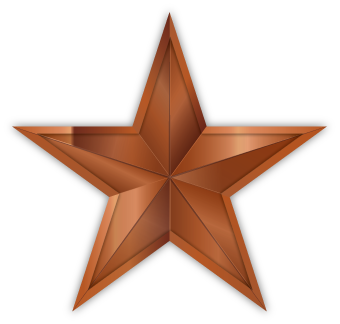 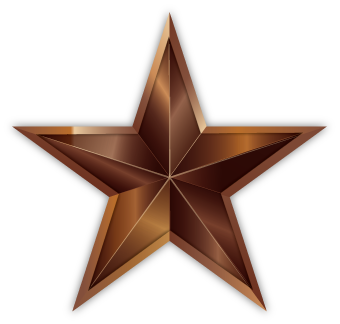 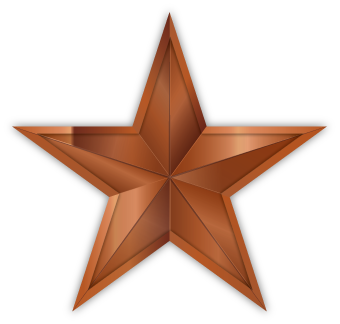 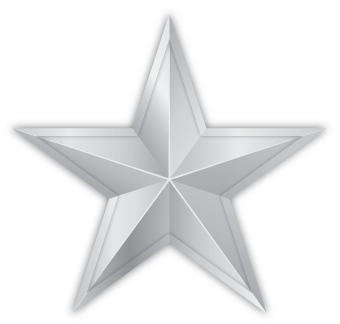 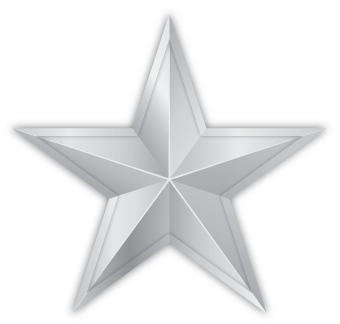 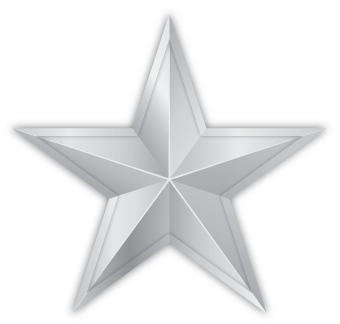 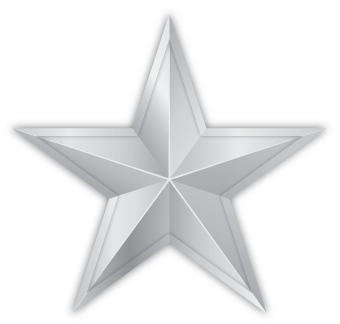 Prepared for High School Graduation
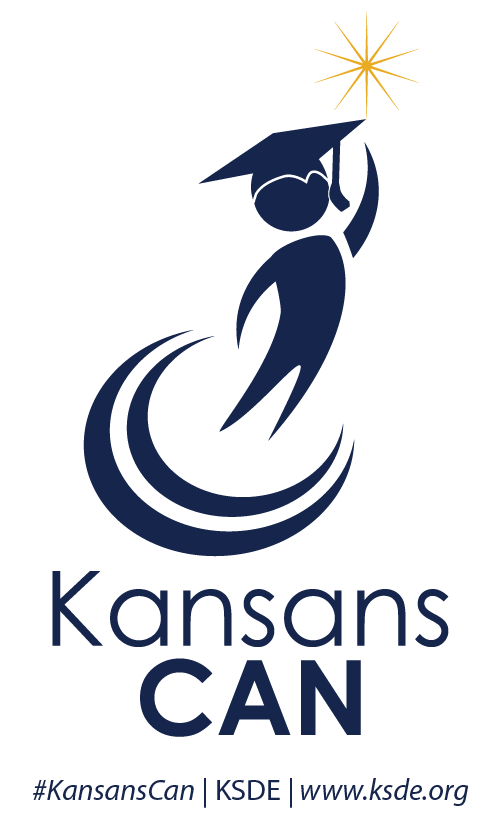 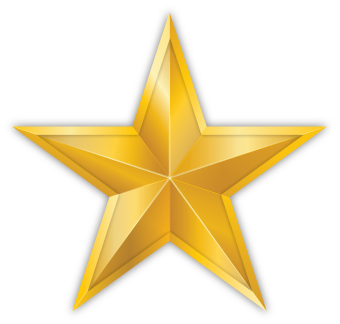 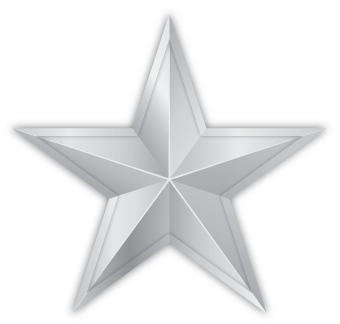 SILVER
60 – 74% Levels 3/4
GOLD
75%+ Levels 3/4
COPPER
BRONZE
50 – 59% Levels 3/4
35.5 – 49% Levels 3/4
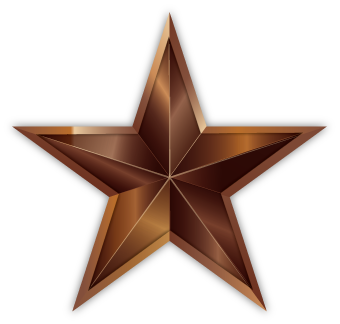 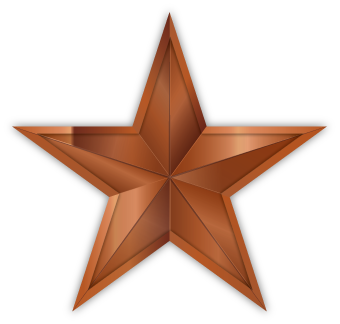 High School Graduation
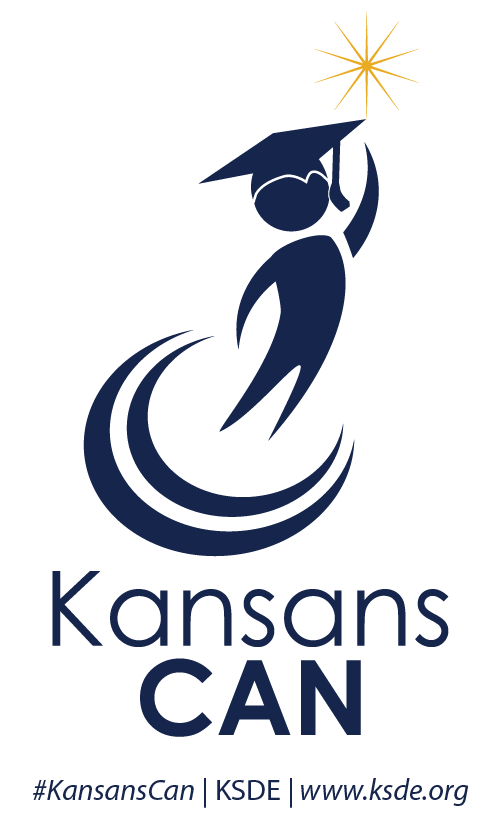 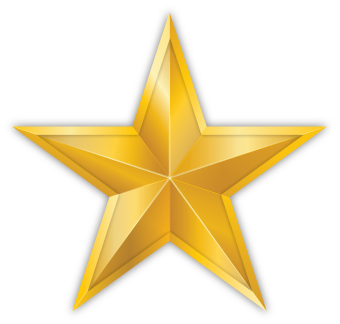 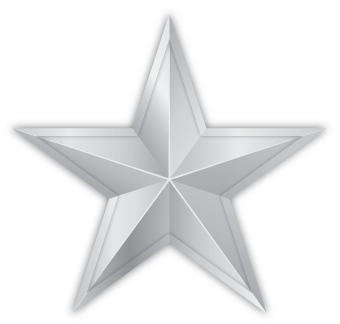 SILVER
93 – 94.9%
GOLD
95%+
COPPER
BRONZE
90 – 92.9%
87.5 – 89%
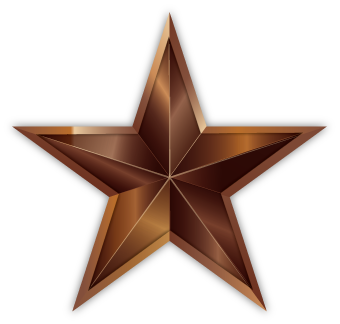 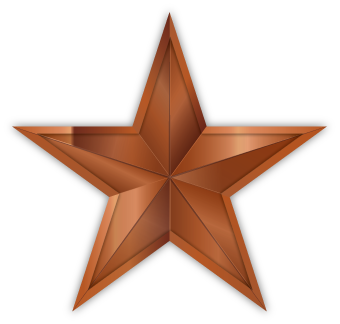 Post Secondary Effectiveness
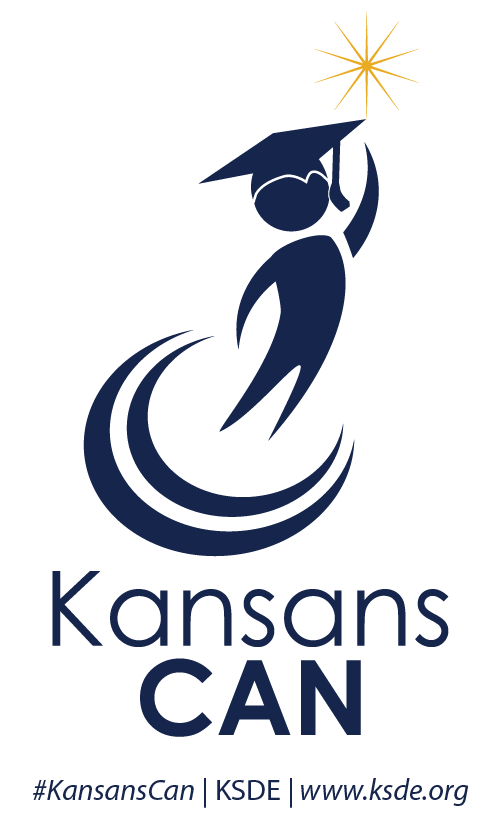 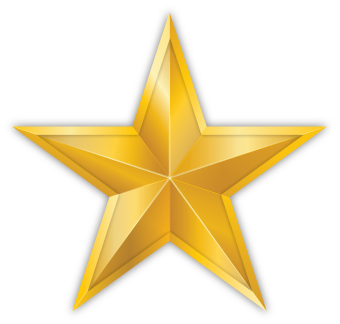 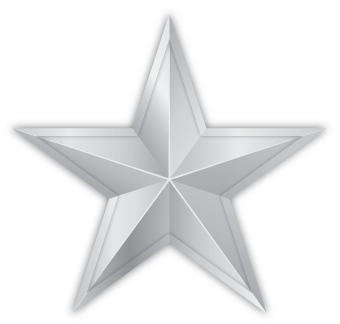 SILVER
60 – 69.9%
GOLD
70%+
COPPER
BRONZE
50 – 59.9%
46.2 – 49%
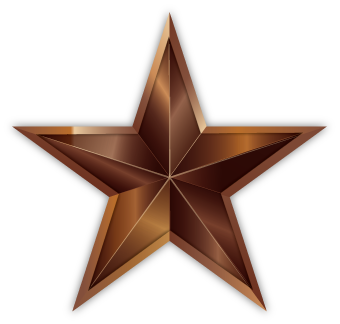 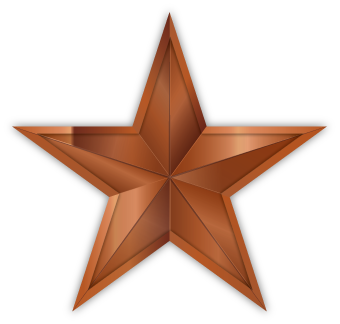 Diamond Status
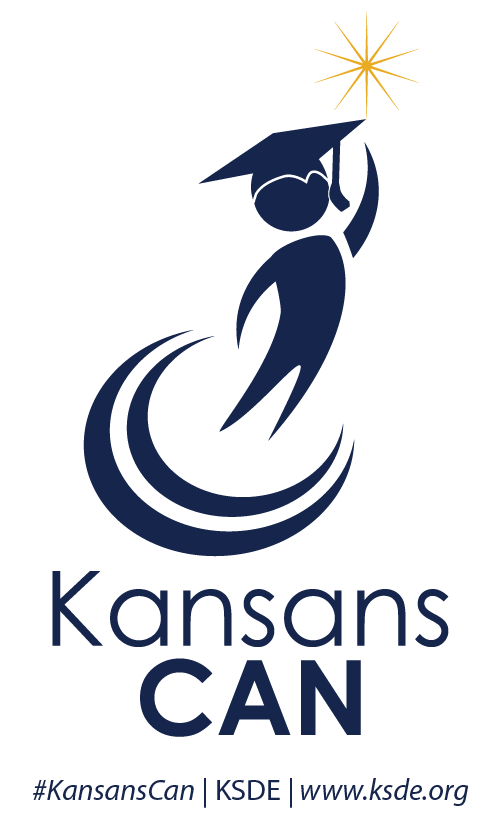 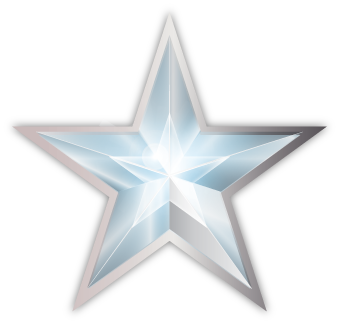 Achieves all outcomes
 at Gold Levels
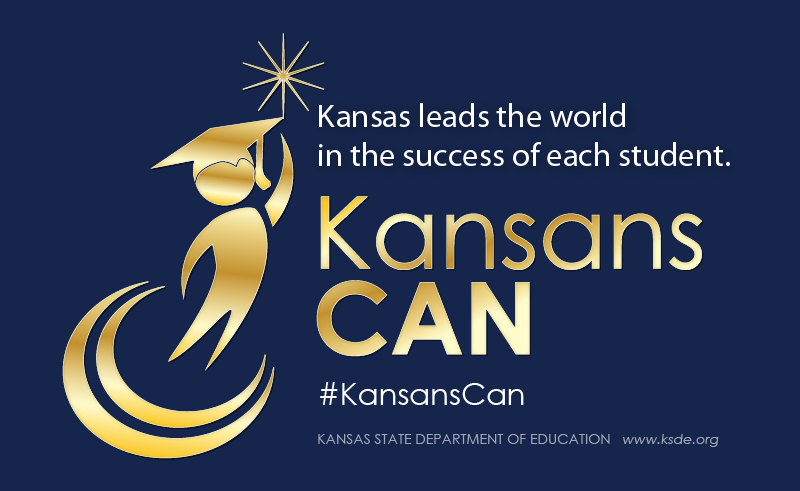 [Speaker Notes: Today’s students are the future workforce and future leaders of Kansas. Kansans Can achieve anything and, together, Kansans Can lead the world in the success of each student.]